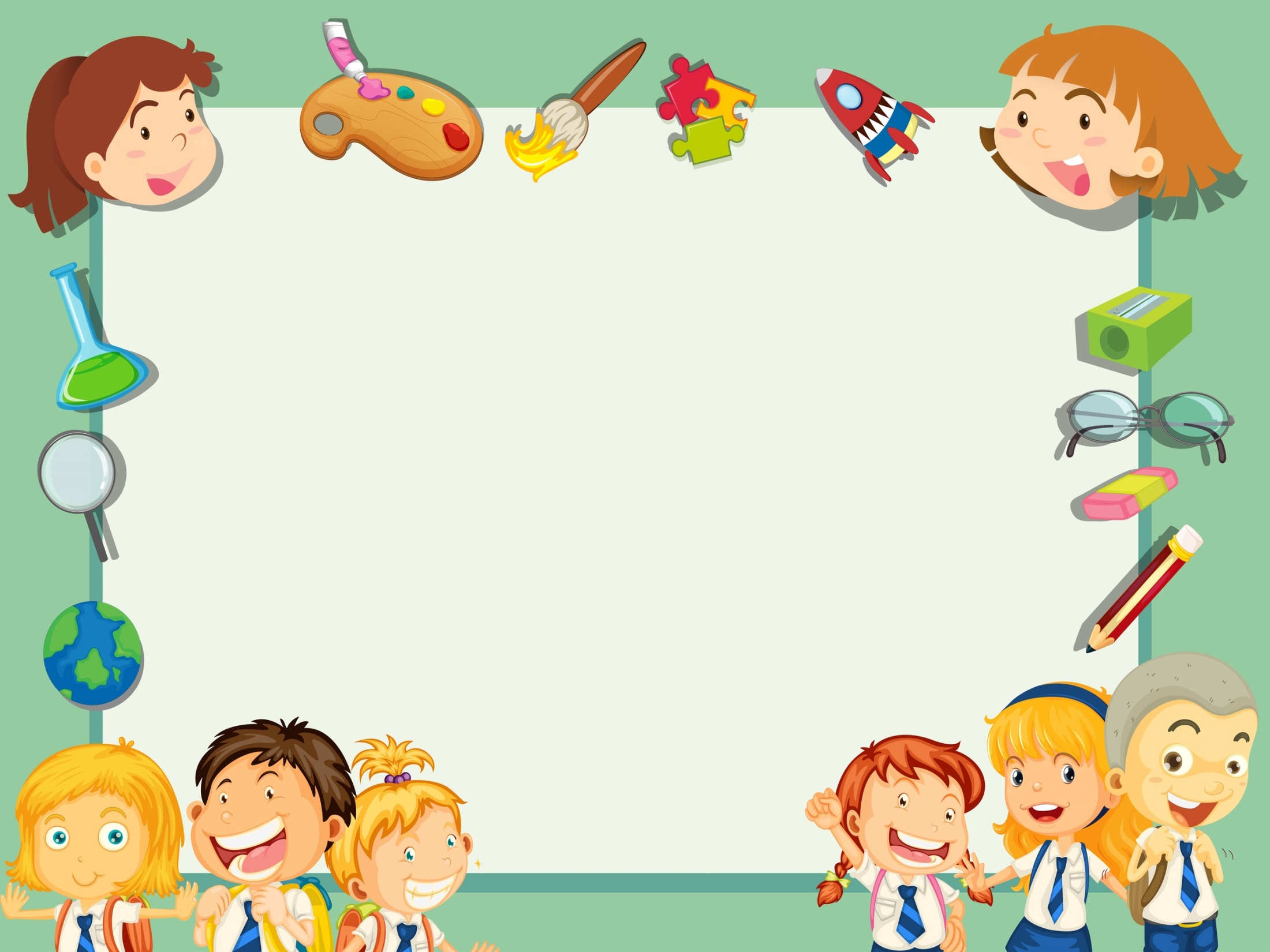 Буква Х — Хомяк щекастый
 Пополнял свои запасы.
 До краев амбар забит —
 Хомячок наш будет сыт.
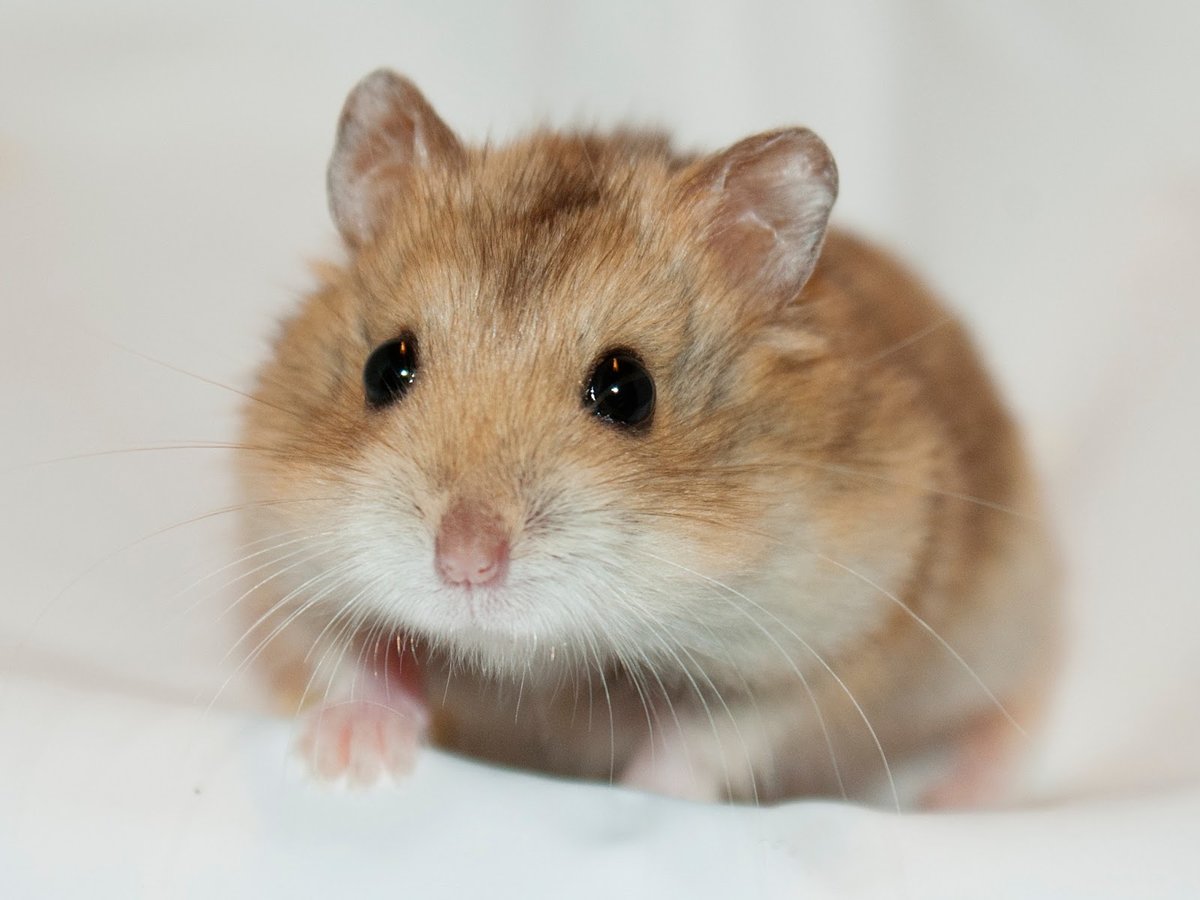 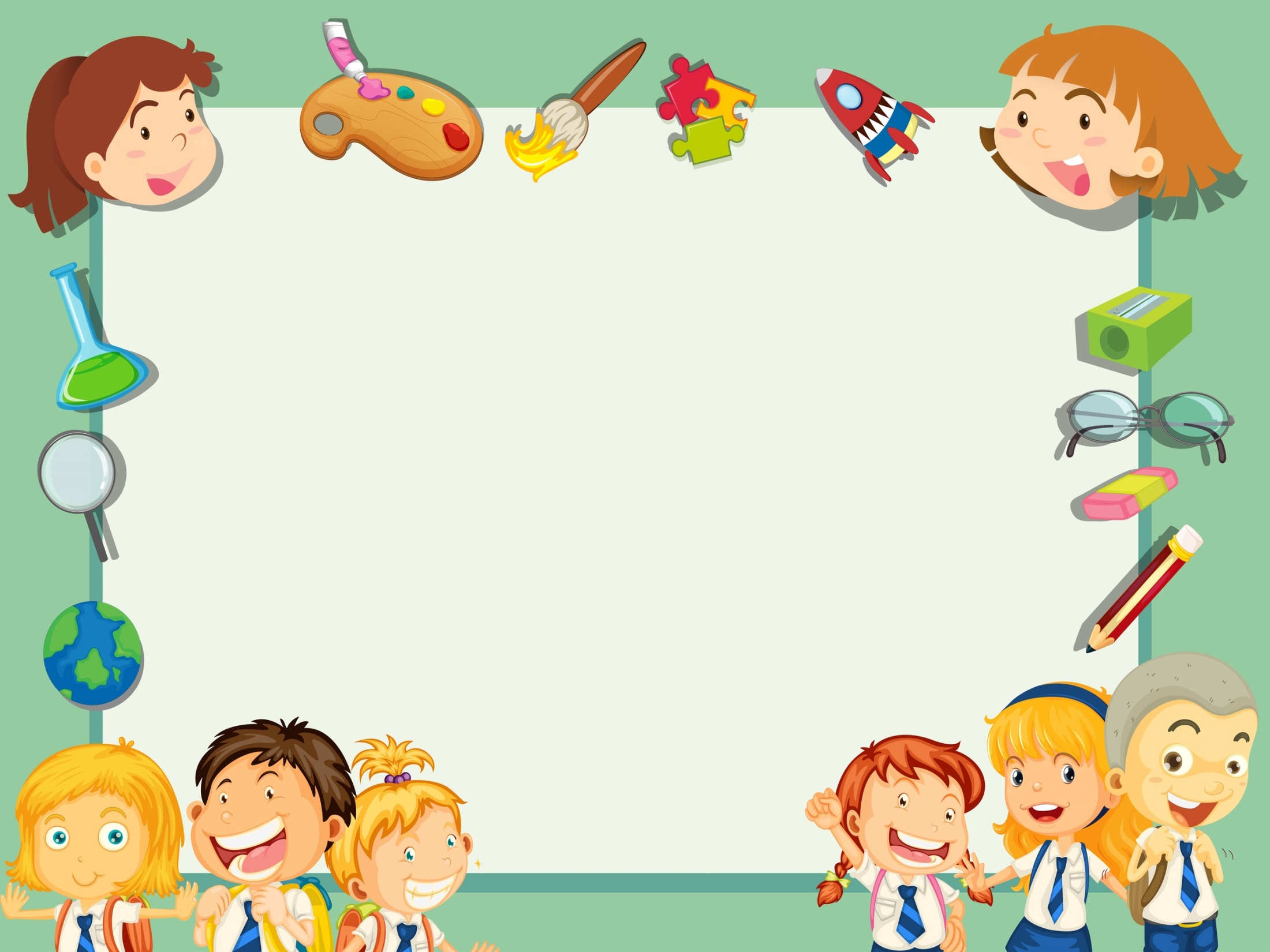 Похлопай столько раз- сколько услышишь букву Х
Захомячил хомячокЗерна в щеки-рюкзачок,И до хатки поспешил,Чтоб никто не рассмешил.Пощекочем хомяка,Пусть нам скажет букву Х
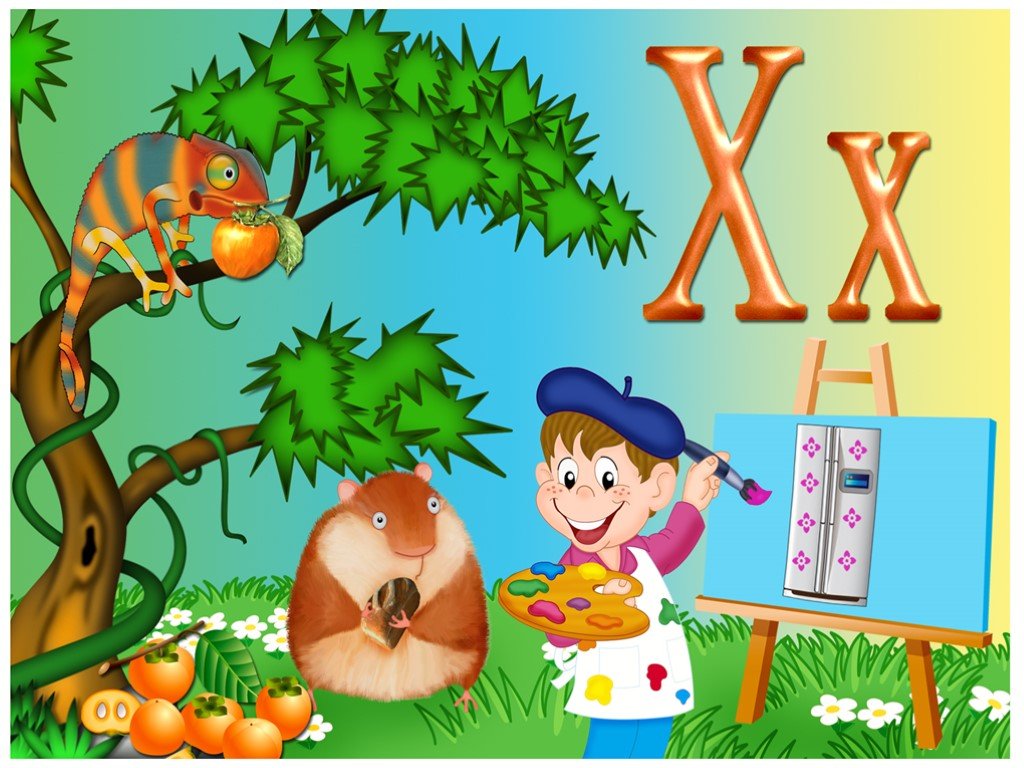 Назови все слова в которых есть буква -
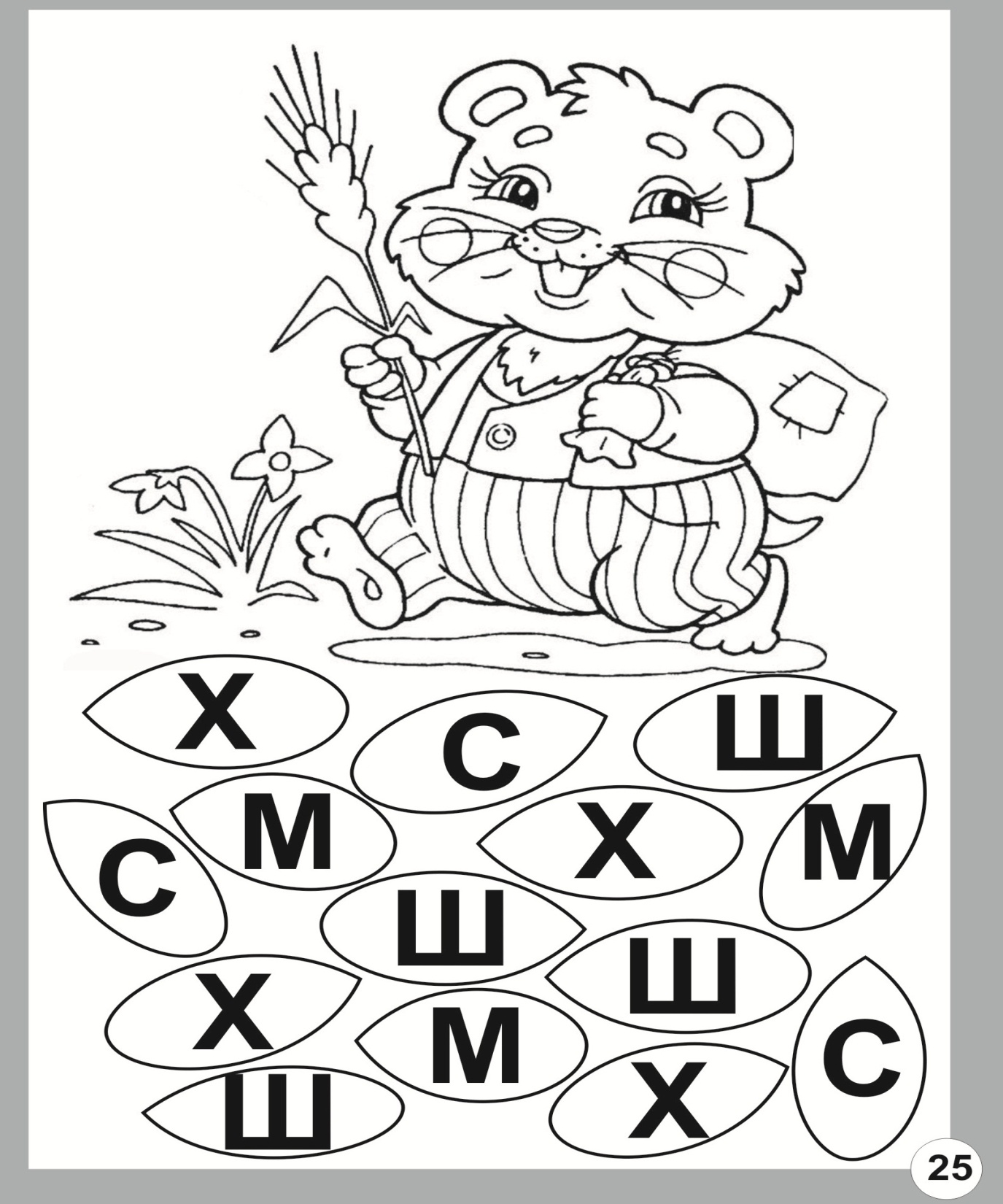 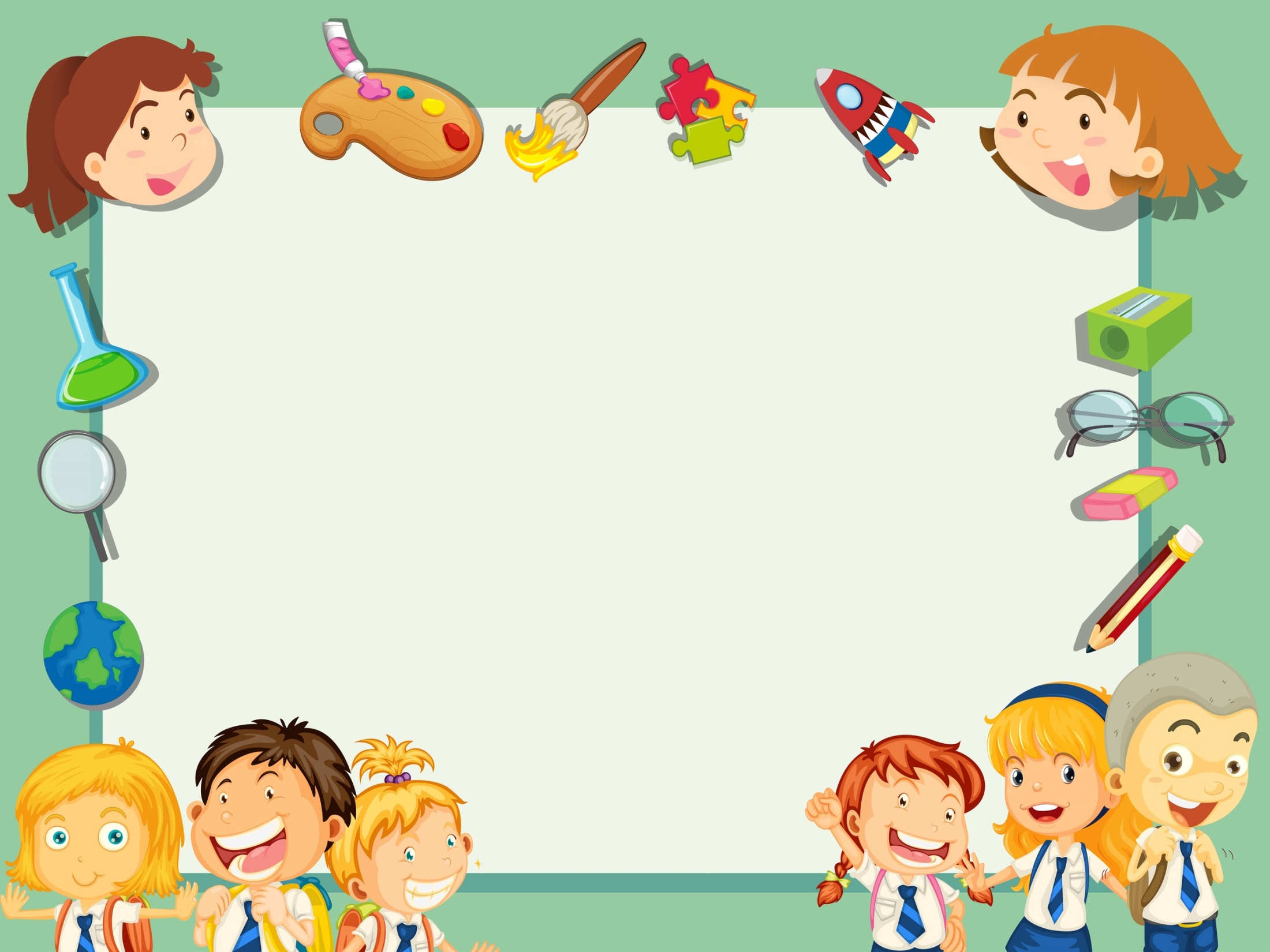 Найди все буквы Х
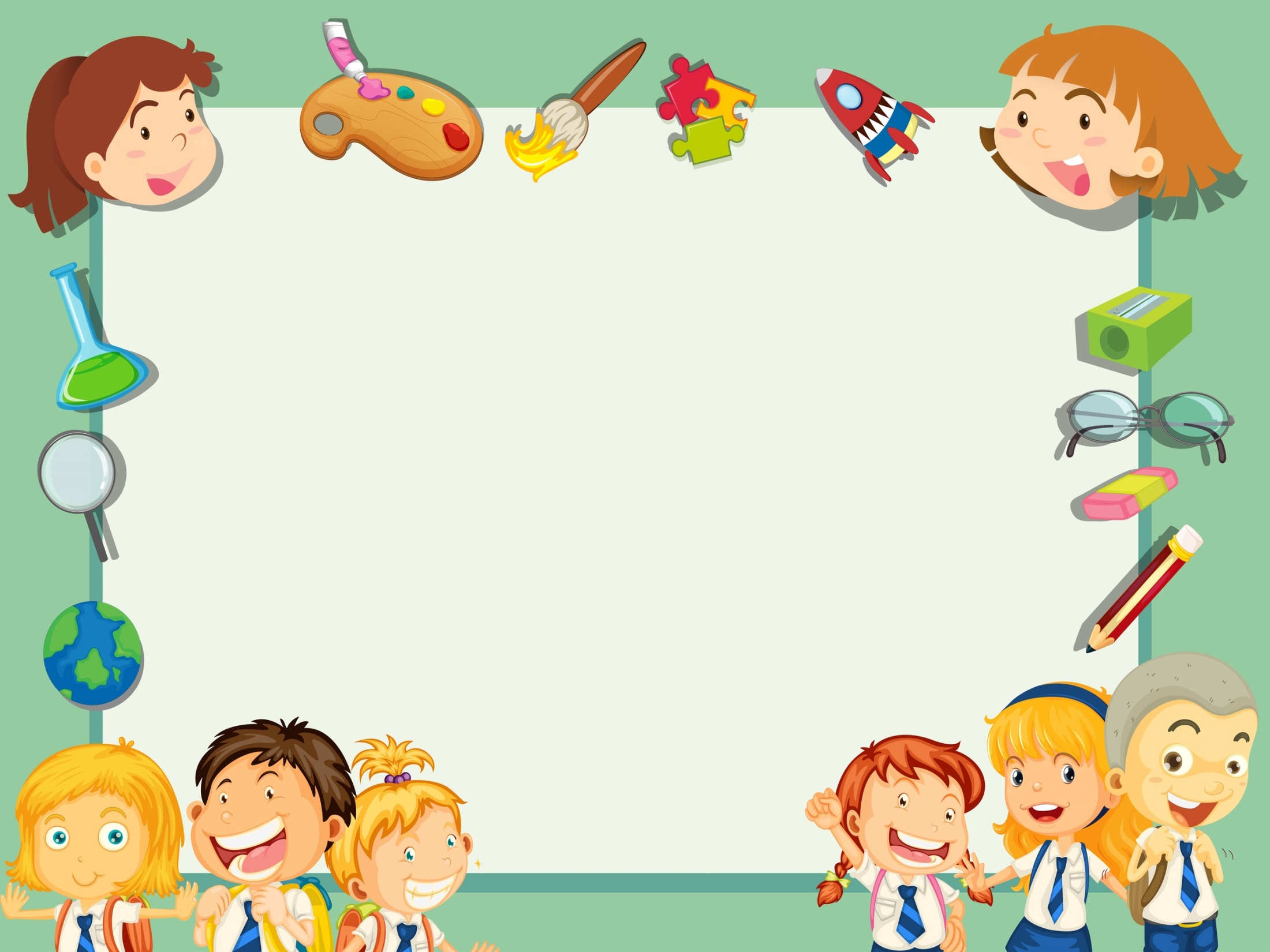 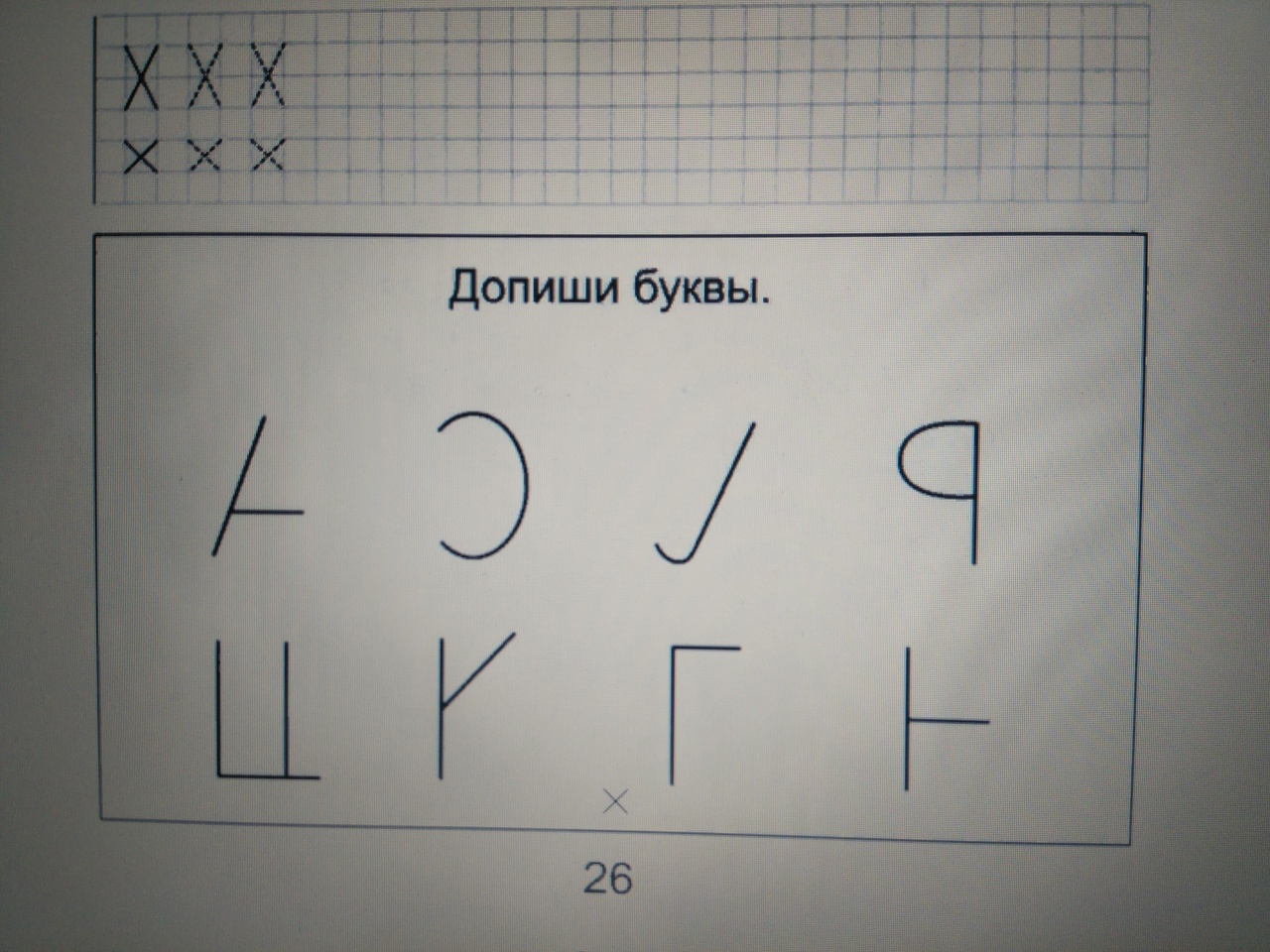 ( Для выполнения вам понадобиться лист бумаги)